Fully-differential switched capacitor amplifier
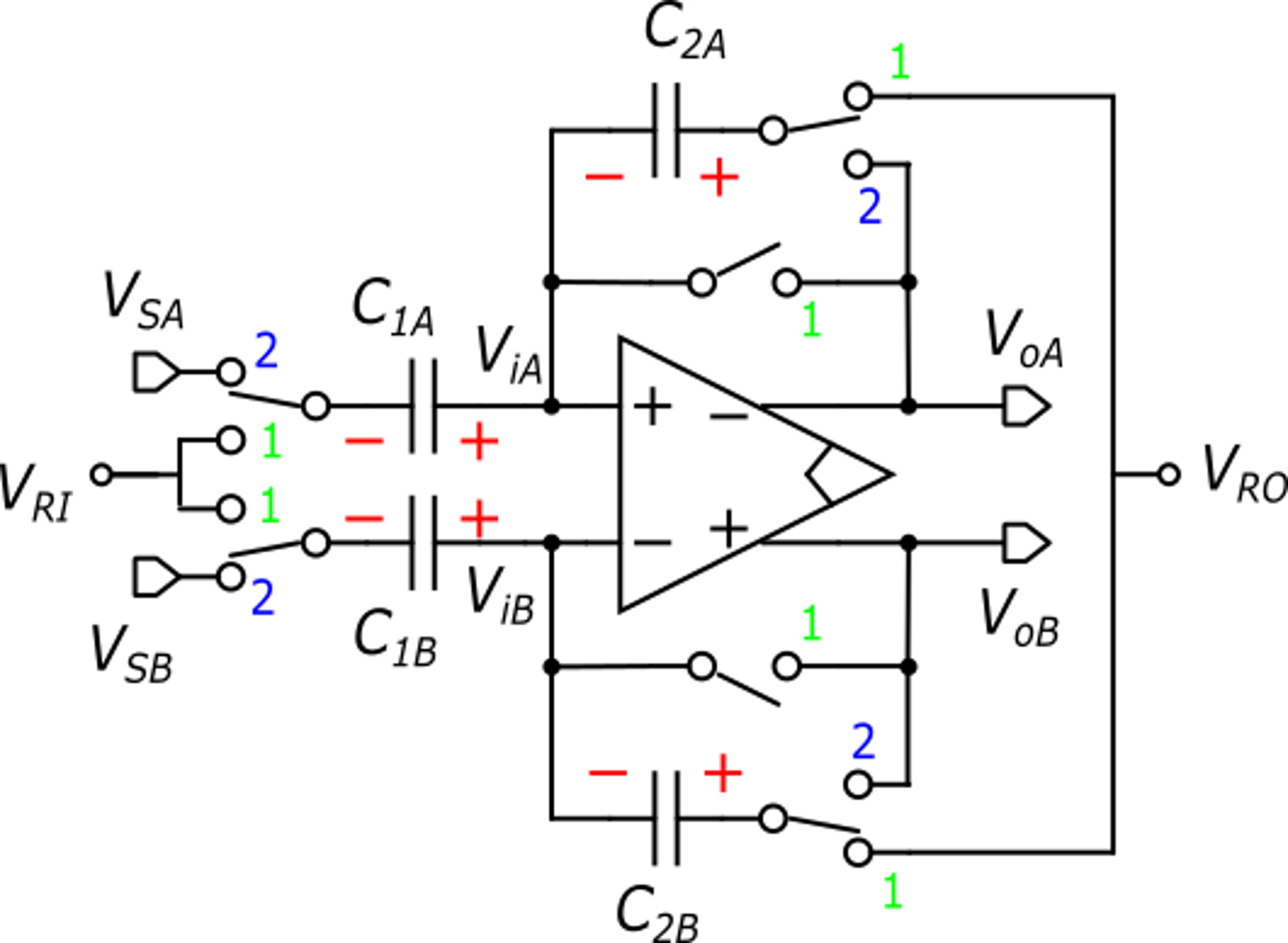 VRO and VRI are constant voltages used to periodically discharge capacitor pairs. They substitute gnd in a single-supply circuit
We will consider the nominal case for the capacitors:
Input. diff. voltage
Output. diff. voltage
P. Bruschi – Design of Mixed Signal Circuits
1
Phase 1
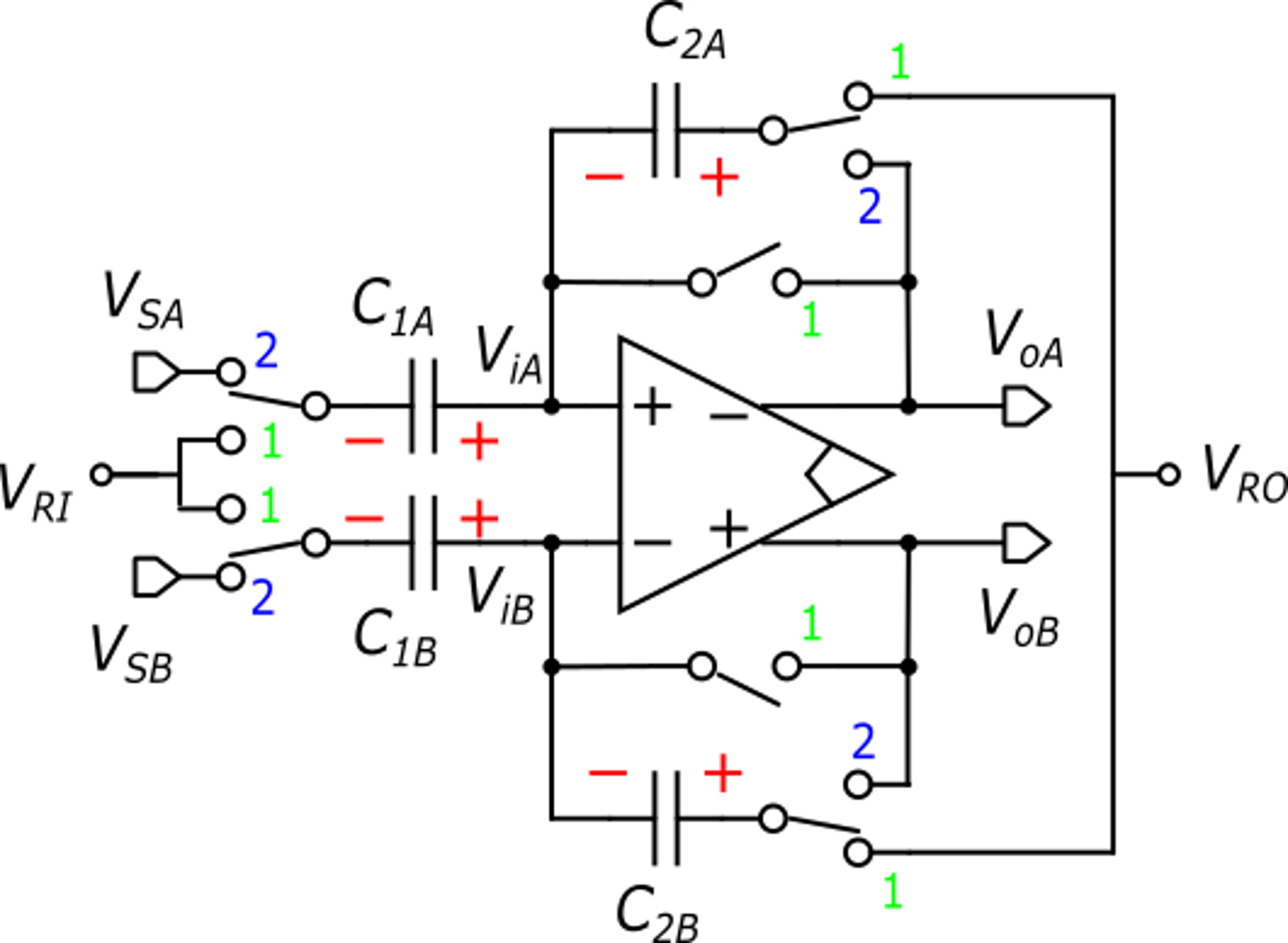 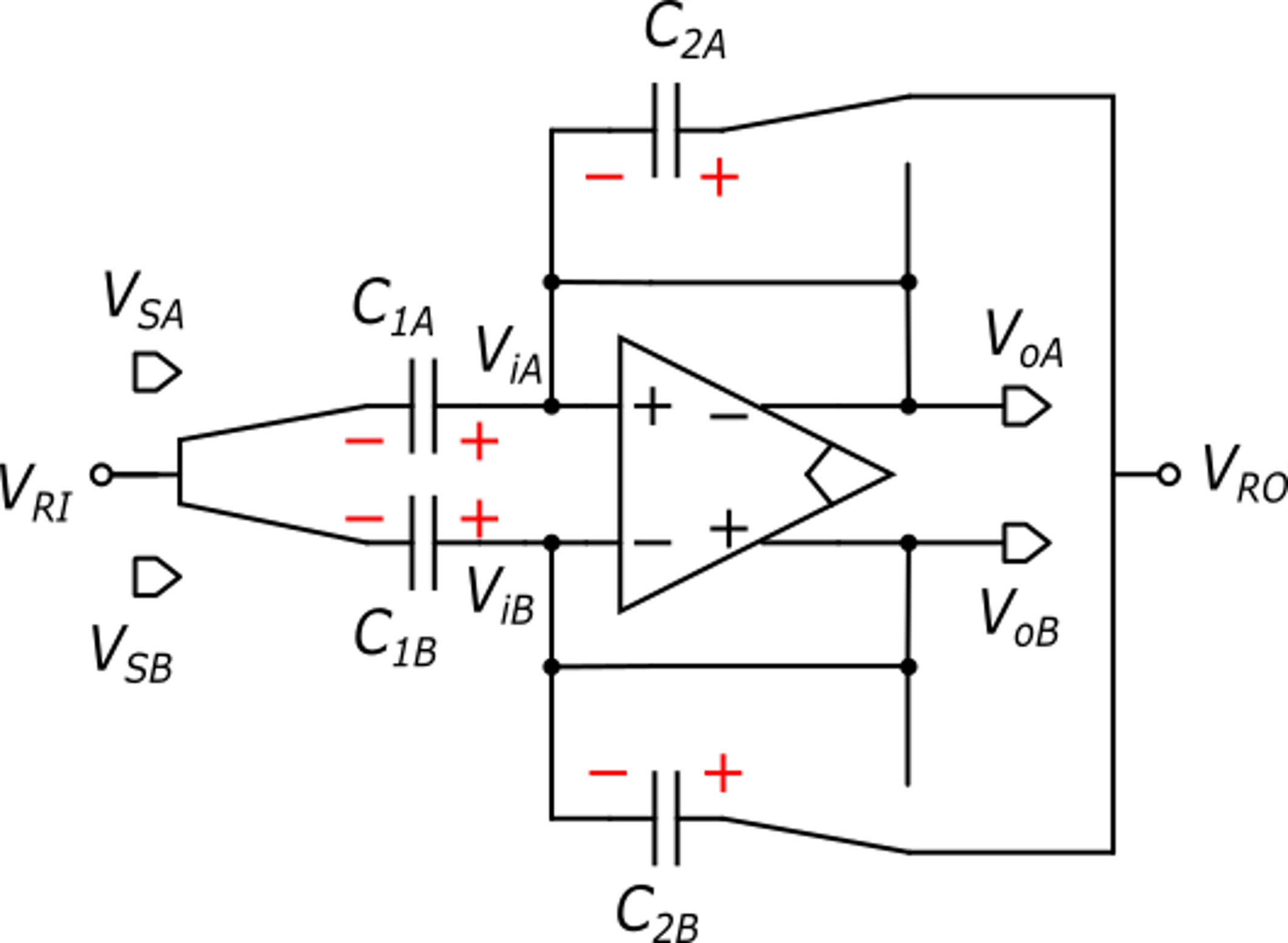 P. Bruschi – Design of Mixed Signal Circuits
2
Transition to phase 2
In this analysis we will neglect the kT/C noise, for simplicity
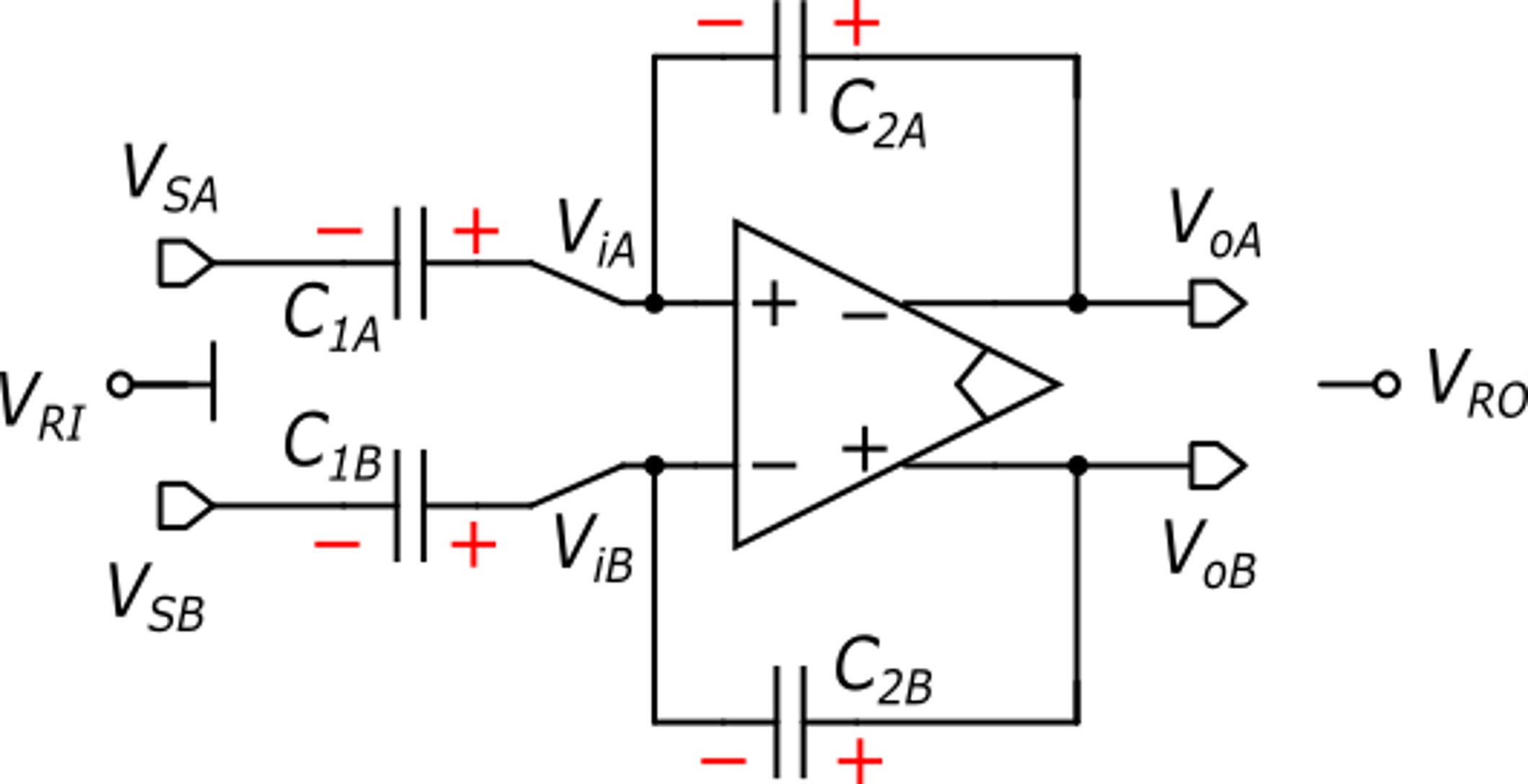 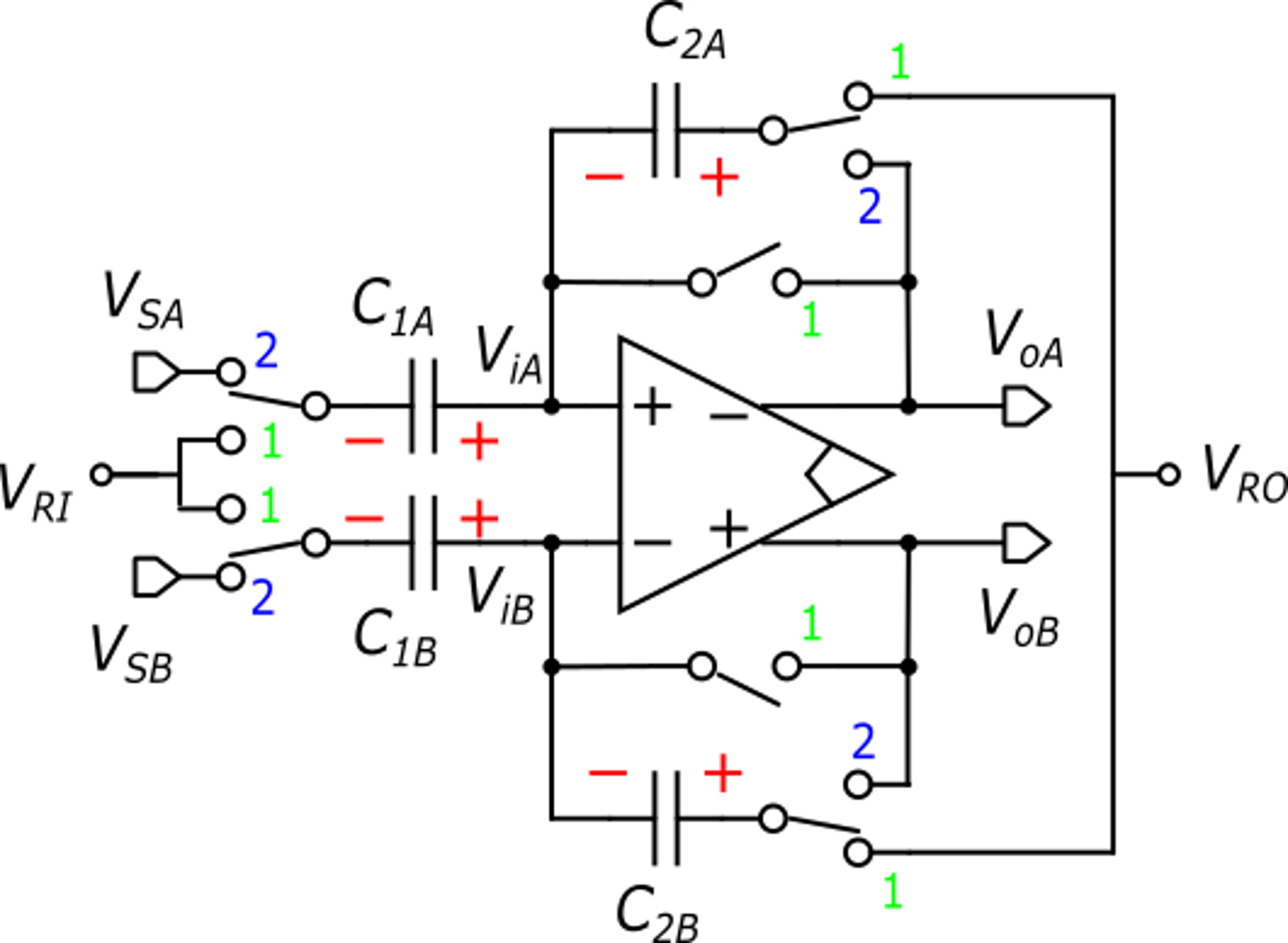 unknown
P. Bruschi – Design of Mixed Signal Circuits
3
Phase 1
Phase 2
P. Bruschi – Design of Mixed Signal Circuits
4
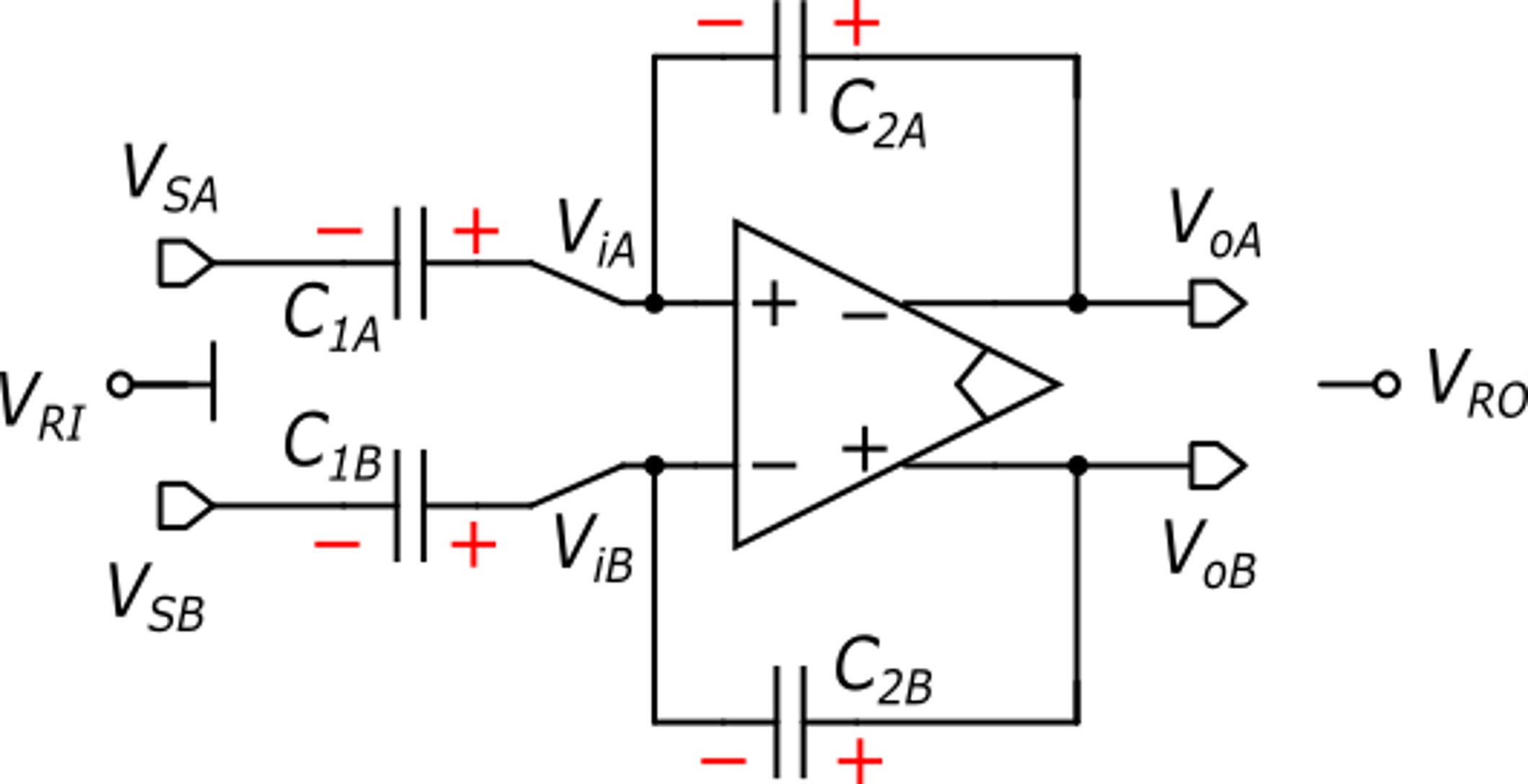 P. Bruschi – Design of Mixed Signal Circuits
5
-
+
Differential mode analysis
P. Bruschi – Design of Mixed Signal Circuits
6
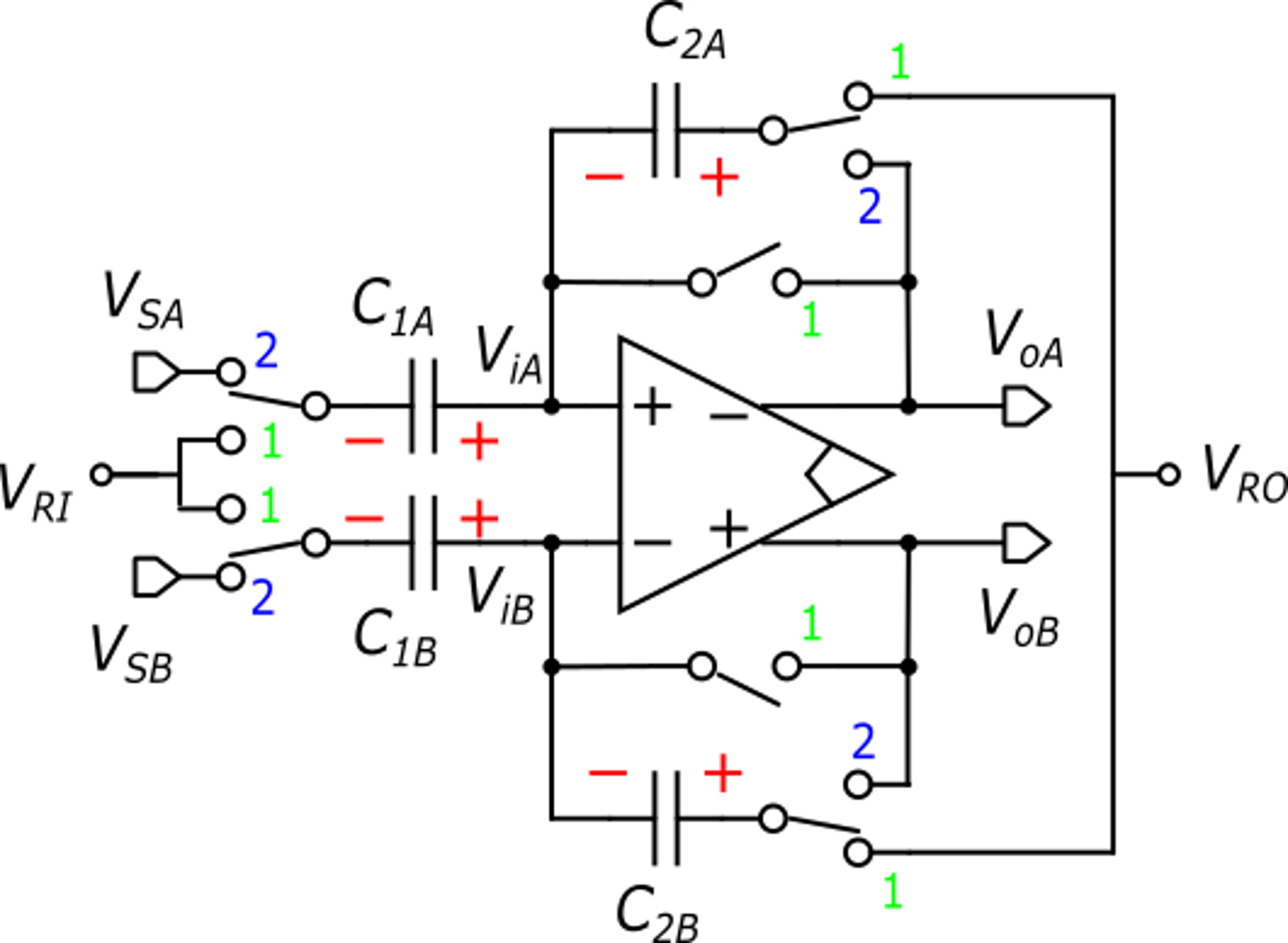 output noise due
to the amplifier
output error due 
to charge injection
Errors referred to the input
Note that CDS is applied to the amplifier noise
P. Bruschi – Design of Mixed Signal Circuits
7
Common mode components
Neglecting the charge injection (calculation of the CM components require less accuracy)
P. Bruschi – Design of Mixed Signal Circuits
8
Common mode components
Since in phase 1 Vic is equal to VCMO, it is desirable that it does not change passing into phase 2.
This is not always possible to guarantee, since the common mode of the source may be not predictable
To obtain this, we set:
P. Bruschi – Design of Mixed Signal Circuits
9
Programmable gain amplifier (PGA)
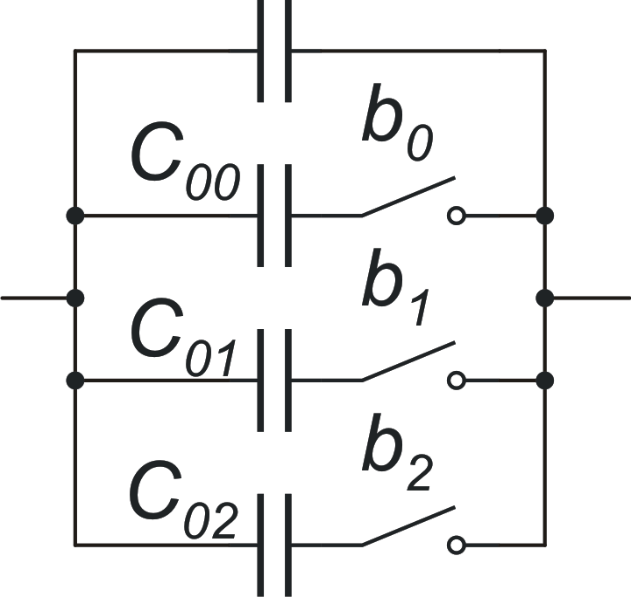 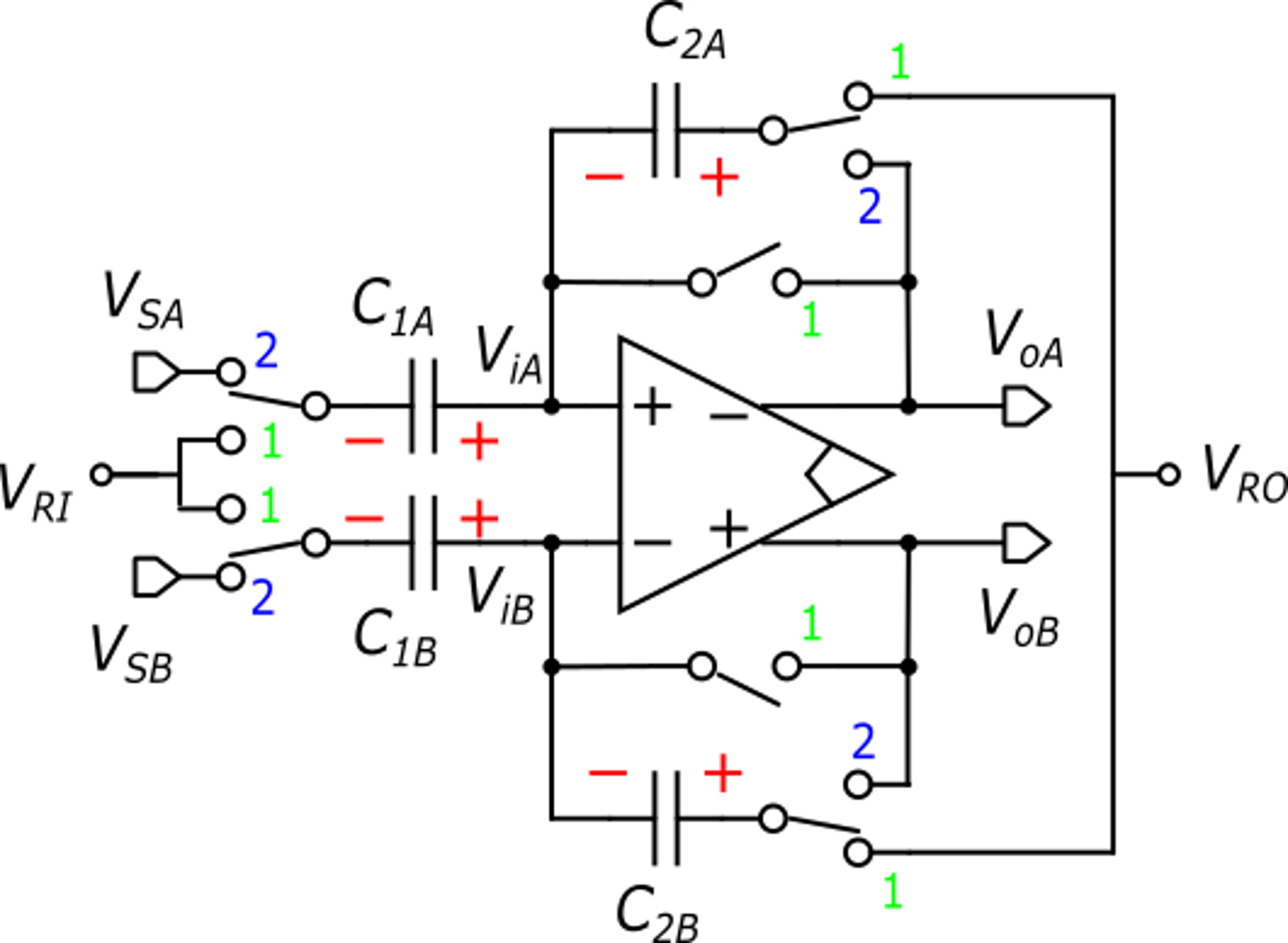 Capacitors can be made easily programmable. 
The advantage with respect of resistive feedback amplifier is that the switch resistance does not affect accuracy (it affects only speed)
P. Bruschi – Design of Mixed Signal Circuits
10
Additional charge injection from non-constant Vic
In this simplified picture, switches and feedback capacitors are not represented
These charges contribute to QJA and QJB together with charge injection from the switches
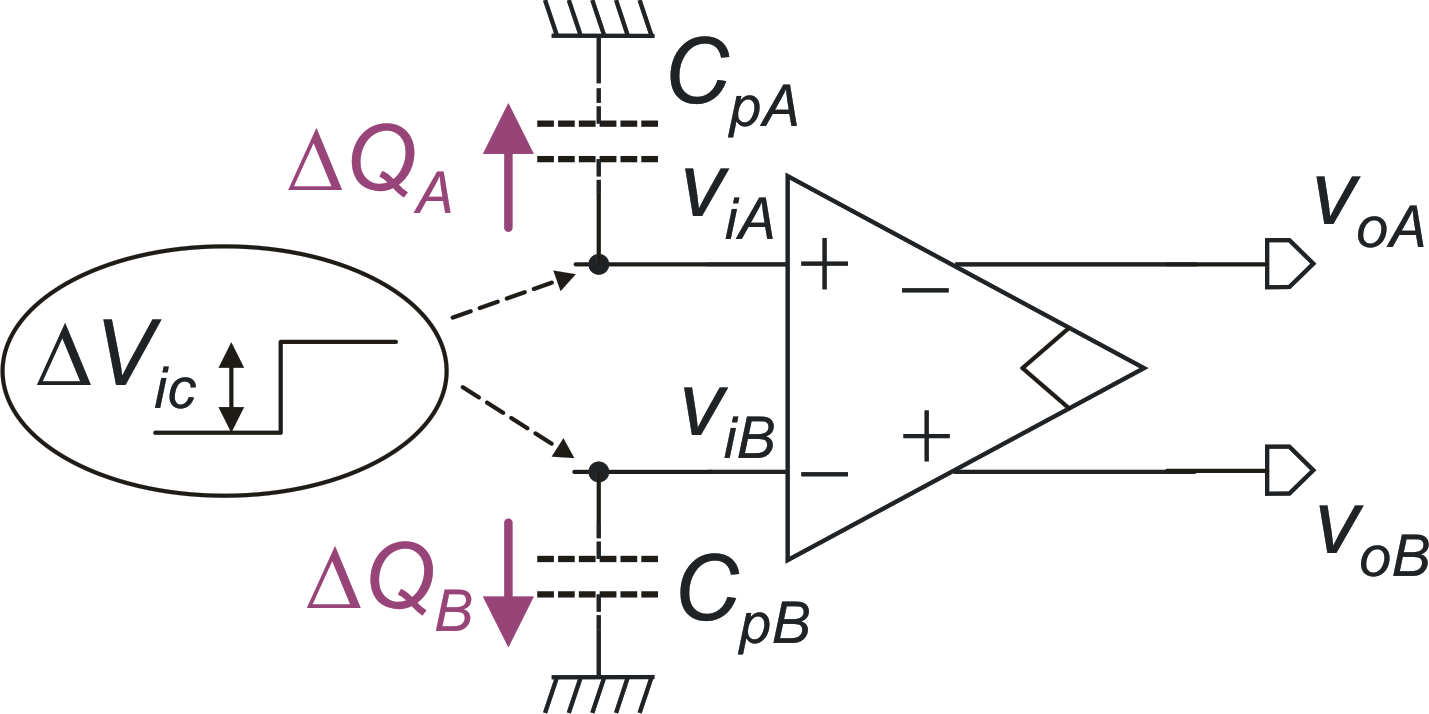 Since parasitic capacitance may have some mismatch, a differential voltage may result.
P. Bruschi – Design of Mixed Signal Circuits
11